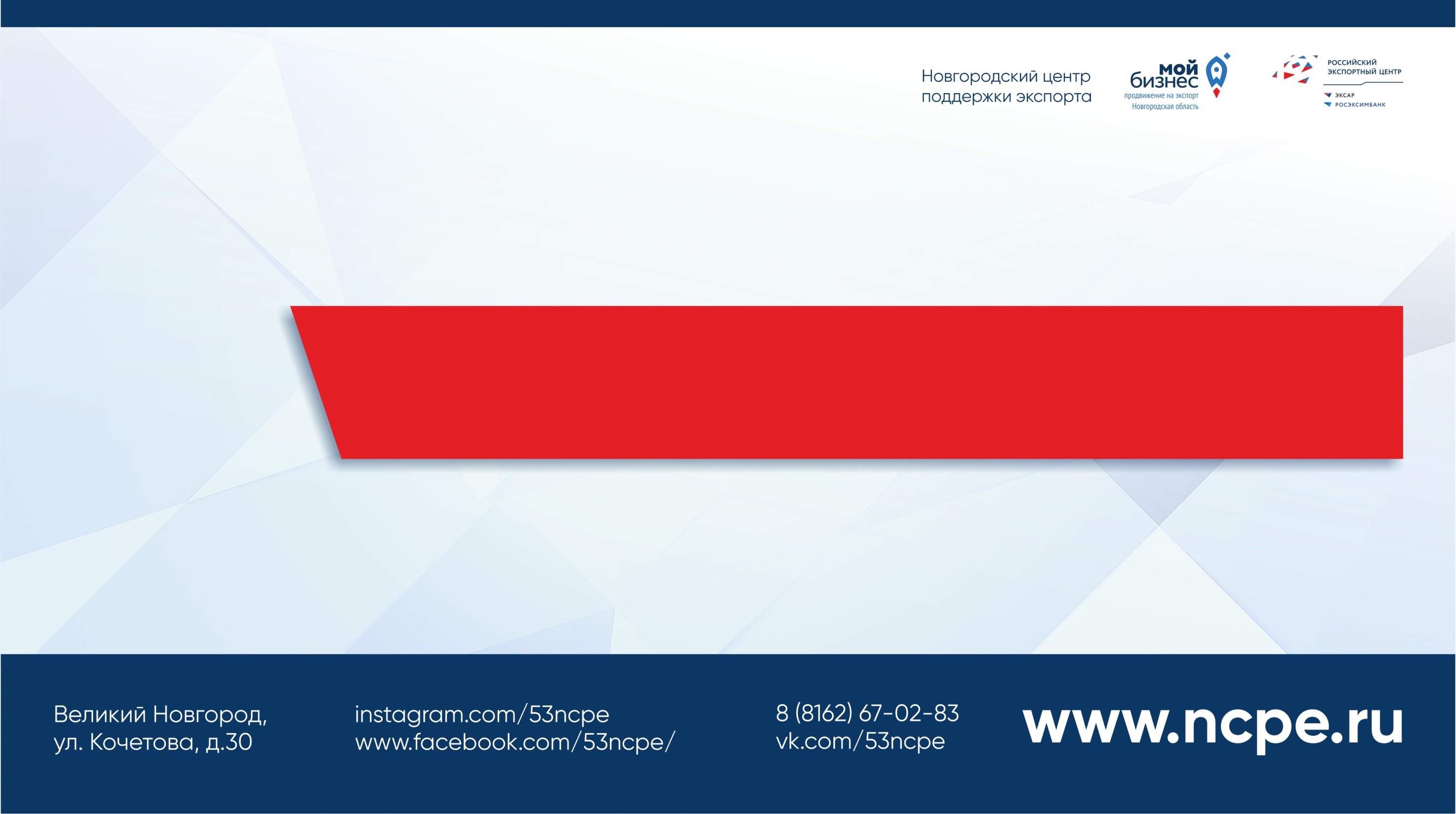 УСЛУГИ НОВГОРОДСКОГО ЦЕНТРА ПОДДЕРЖКИ ЭКСПОРТА В 2024 ГОДУ
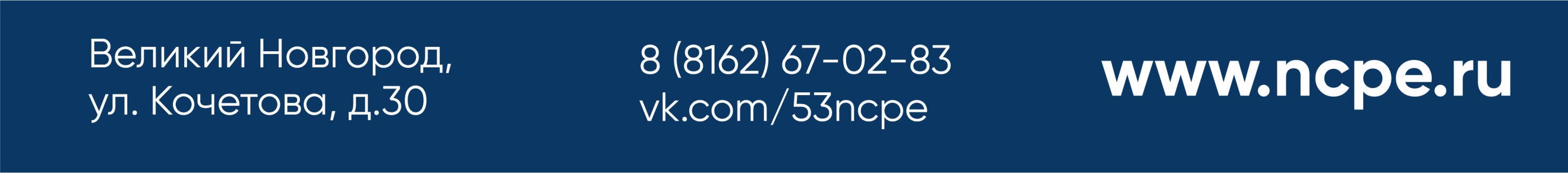 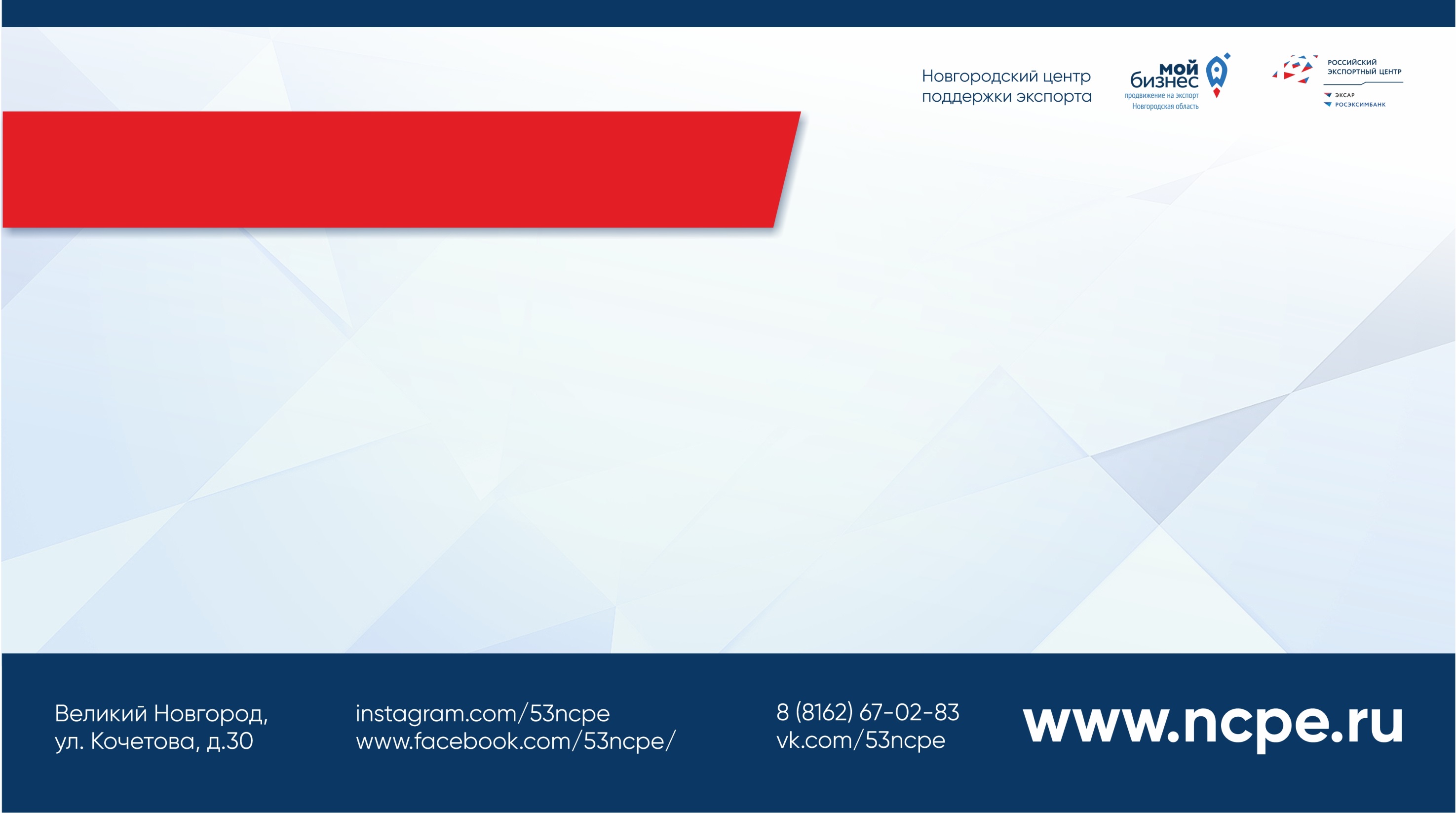 КТО МОЖЕТ ПОЛУЧИТЬ ПОДДЕРЖКУ?
Малые и средние компании, осуществляющие свою деятельность на территории Новгородской области

Компании, которые имеют опыт экспортной деятельности, либо еще только планируют выход на зарубежные рынки
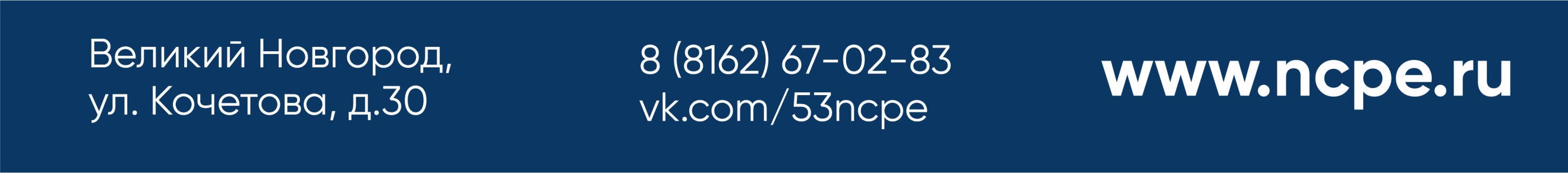 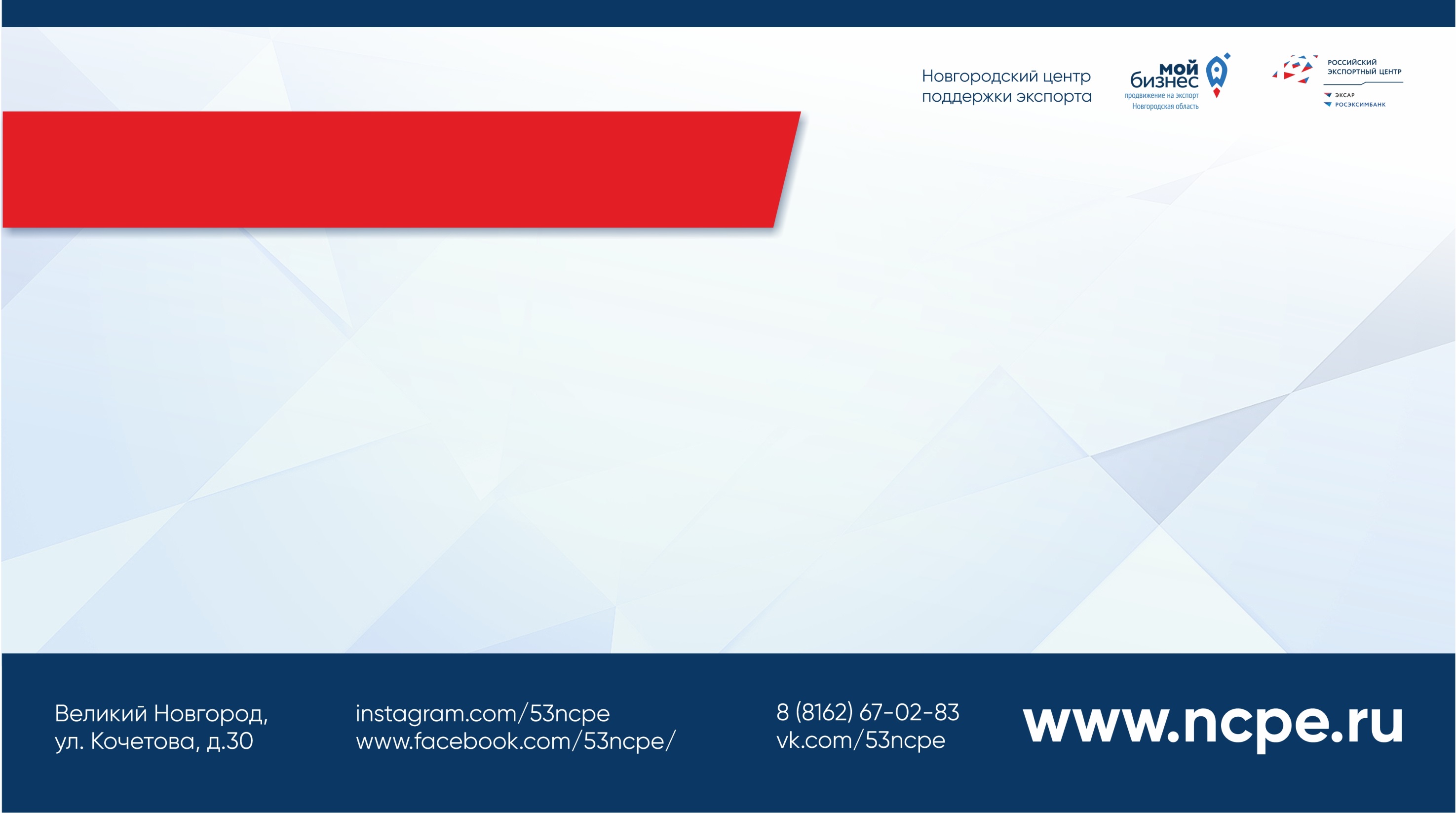 ОБУЧЕНИЕ
Семинары, вебинары, мастер-классы по тематике ВЭД
Конференции, «Час с Торгпредом»
Клуб экспортеров, чат экспортеров в WhatsApp
Акселерационные программы*
АКТУАЛЬНАЯ ПРОГРАММА МЕРОПРИЯТИЙ ЦЕНТРА
В ГРУППЕ В VK                                           НА САЙТЕ
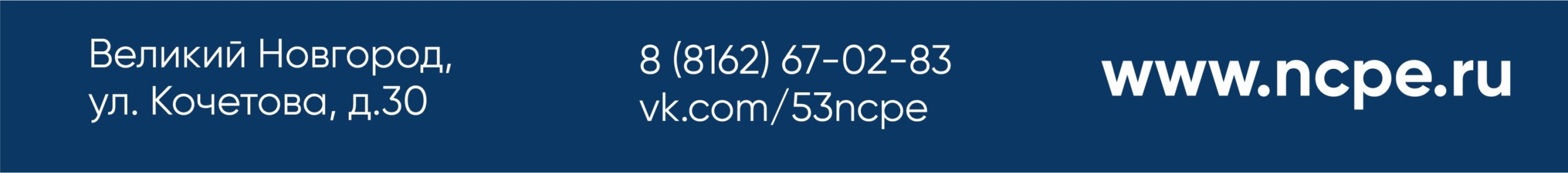 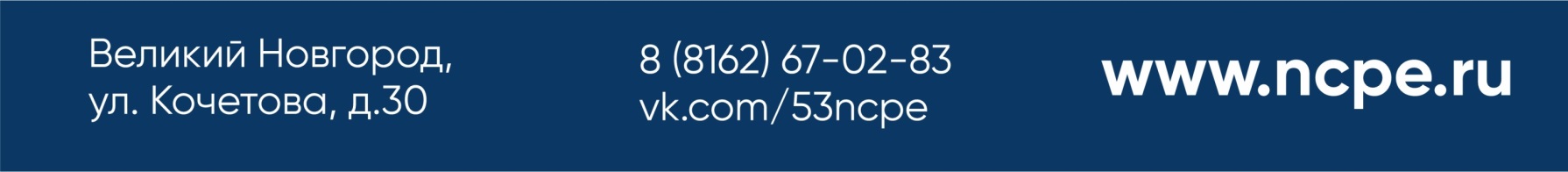 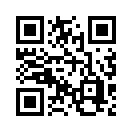 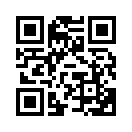 *софинансирование со стороны Центра – 80%
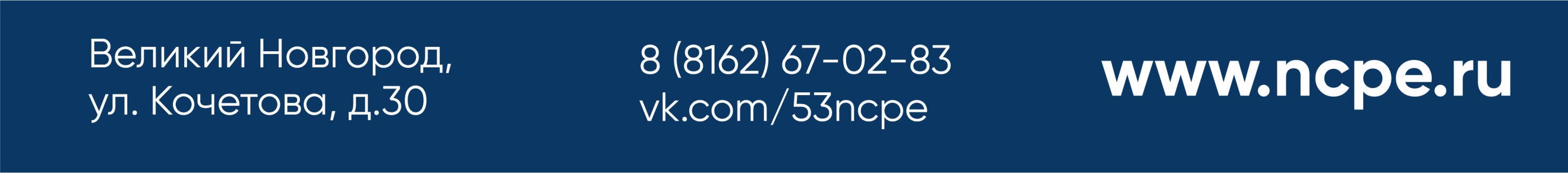 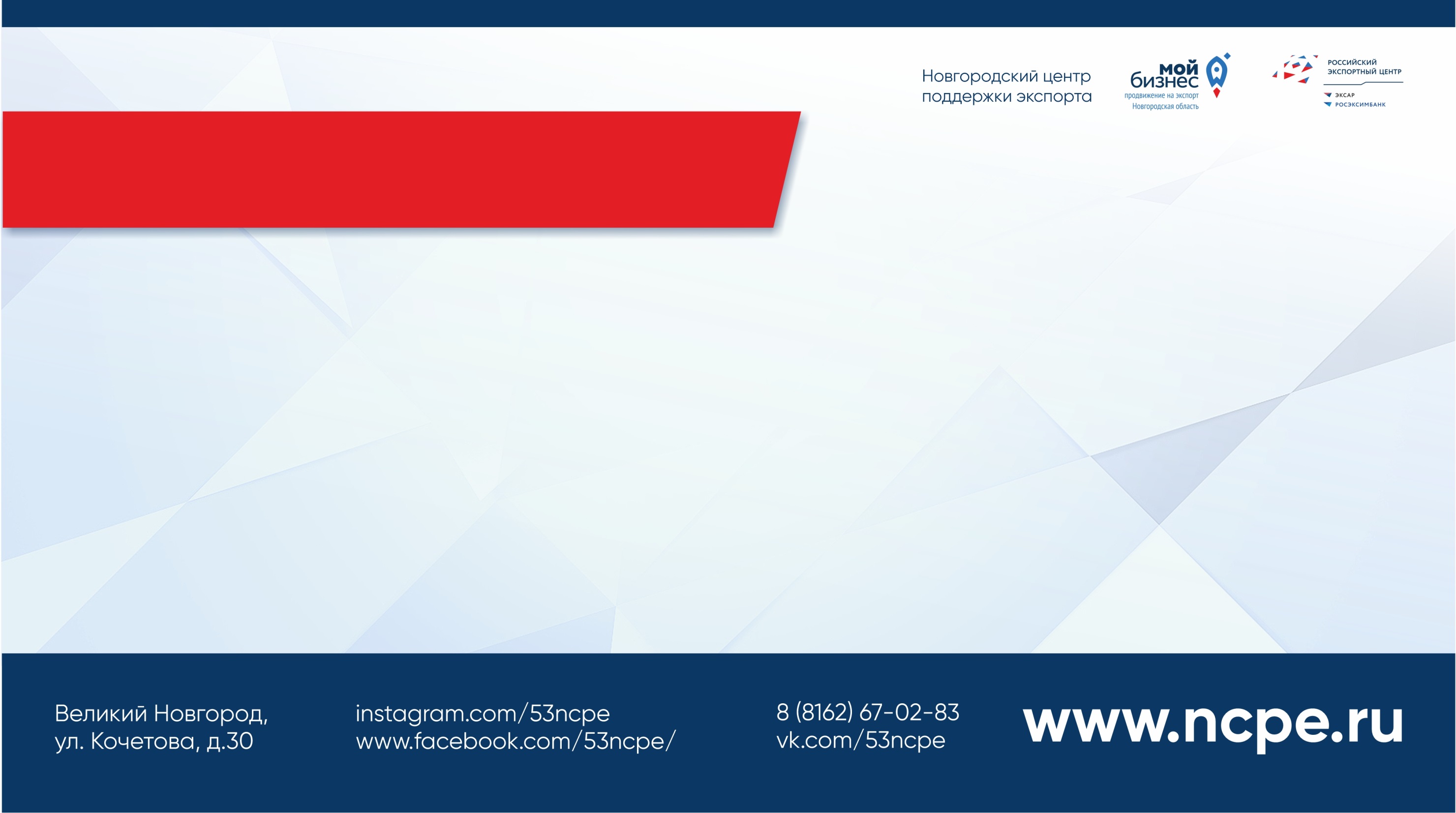 ПОИСК ИНОСТРАННЫХ 
ПОКУПАТЕЛЕЙ
Поиск иностранных покупателей, организация онлайн-переговоров
Подбираем потенциальных иностранных партнеров
Организуем онлайн переговоры с предоставлением переводчика
Цель – заключение экспортного контракта
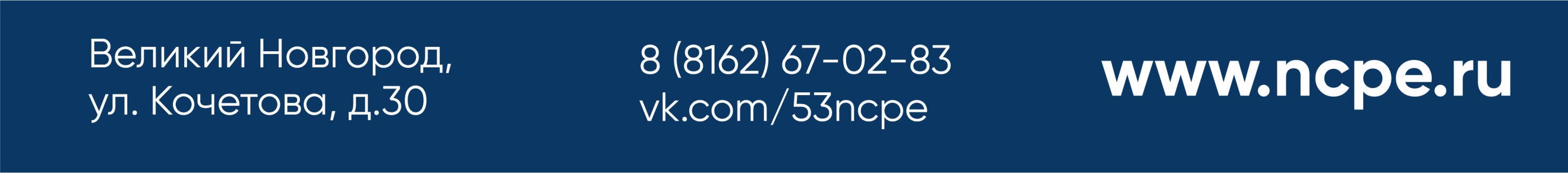 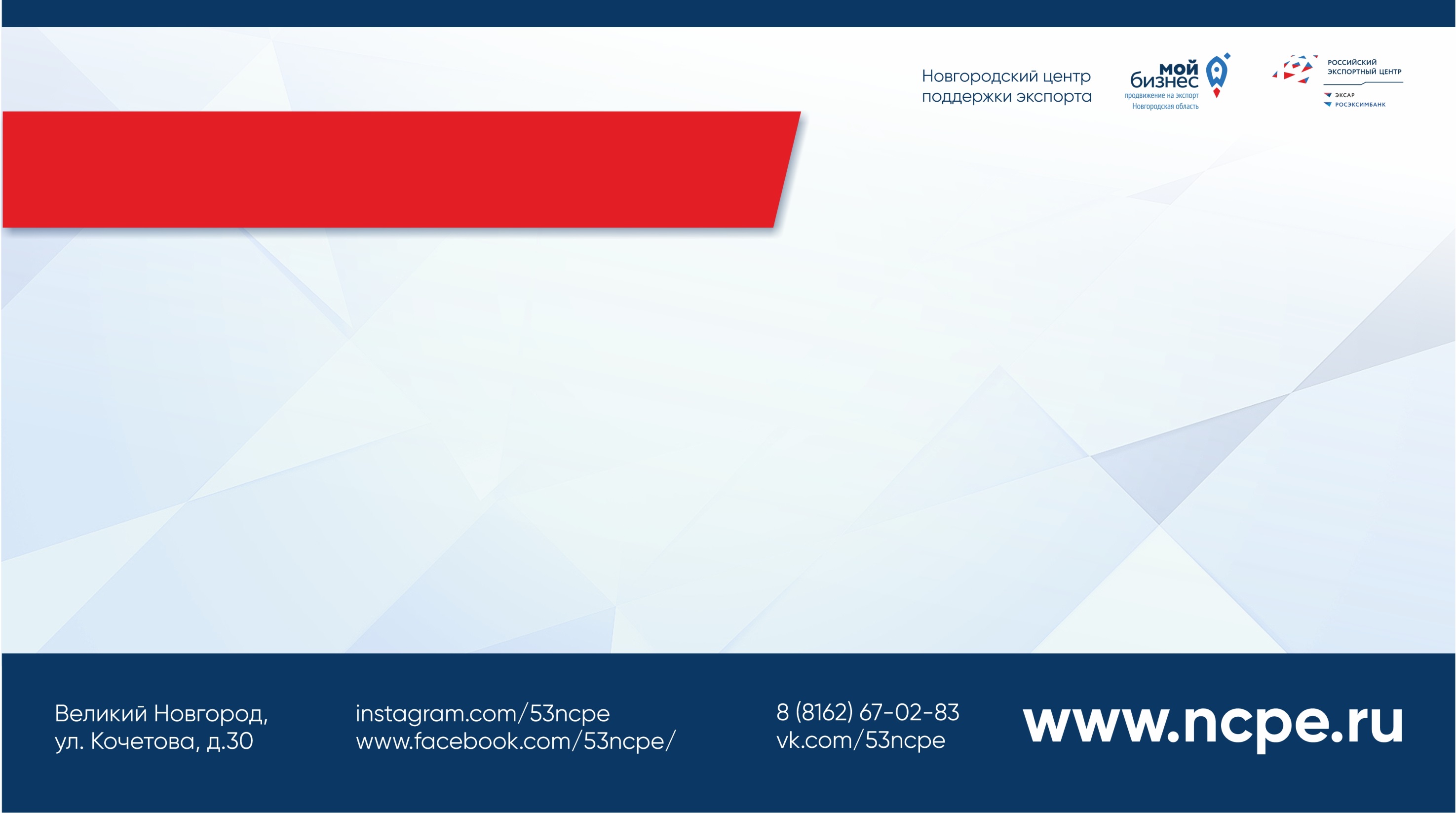 МЕЖДУНАРОДНЫЕ 
БИЗНЕС-МИССИИ
Организация переговоров с потенциальными иностранными покупателями 
на территории иностранного государства с целью заключения экспортного контракта
Планируются бизнес-миссии в Азербайджан, Узбекистан, Туркменистан
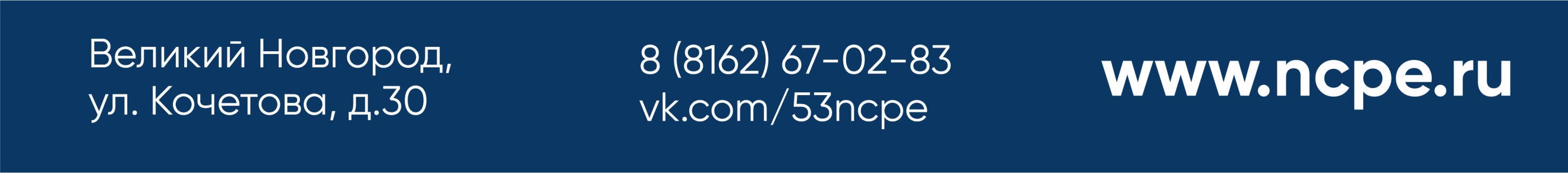 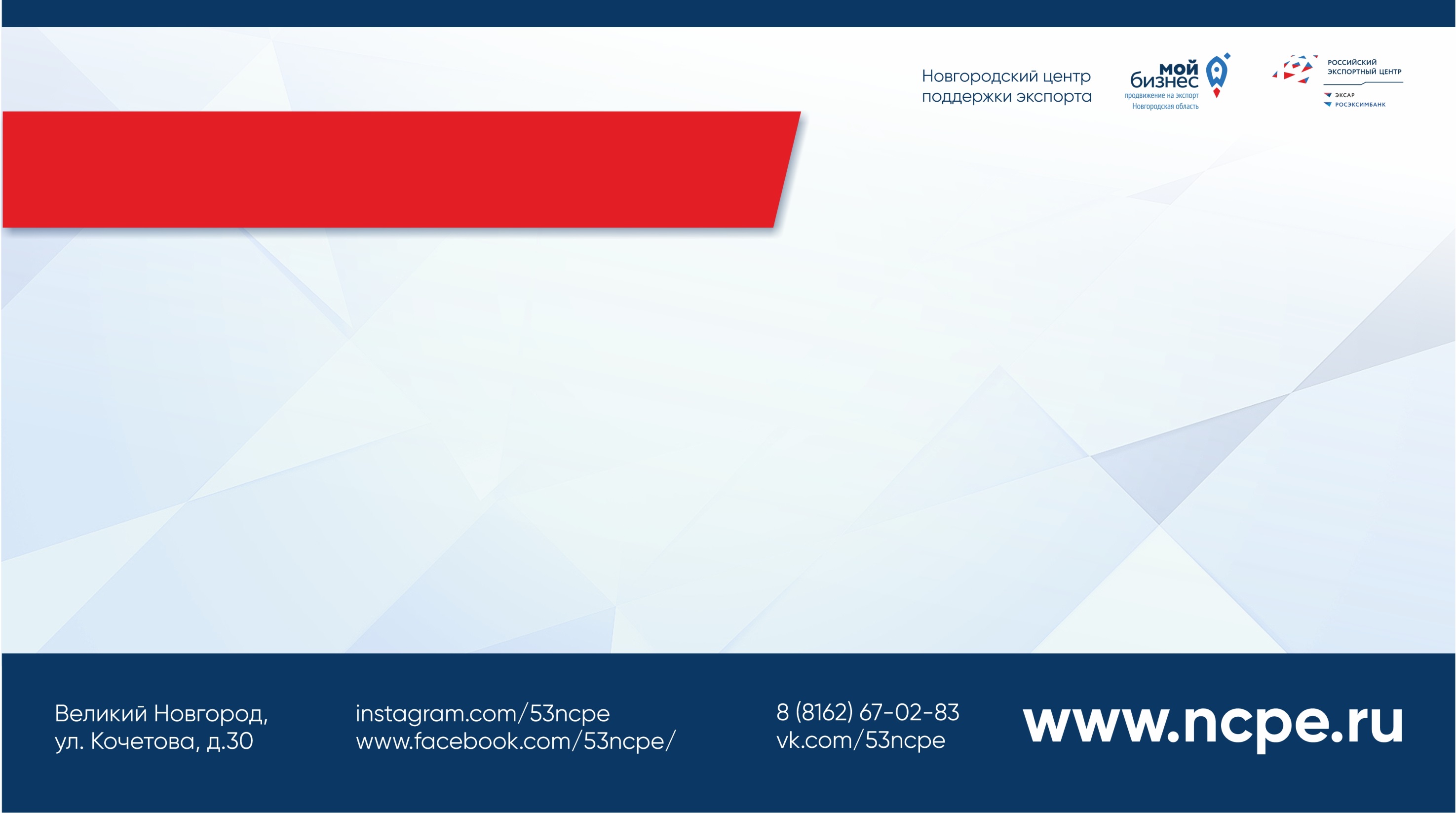 ПРИЕМ ИНОСТРАННЫХ 
ДЕЛЕГАЦИЙ
Организация и проведение встреч с потенциальными иностранными покупателями на территории Новгородской области
Подготовка или актуализация коммерческого предложения
Цель – организация переговоров и показа производства, демонстрации продукции компаний нашего региона.

Планируется прием представителей иностранных компаний из Китая и Марокко.
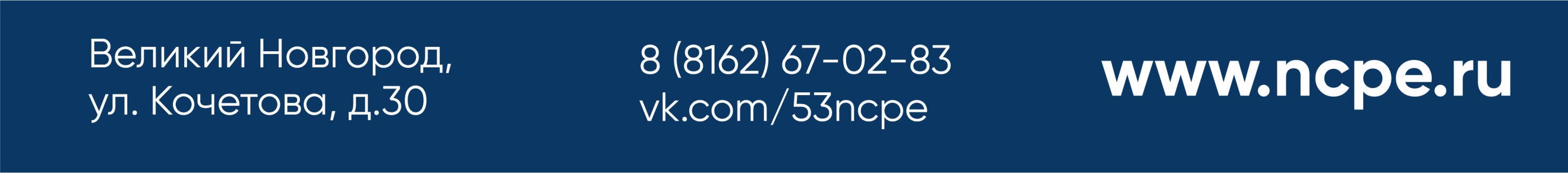 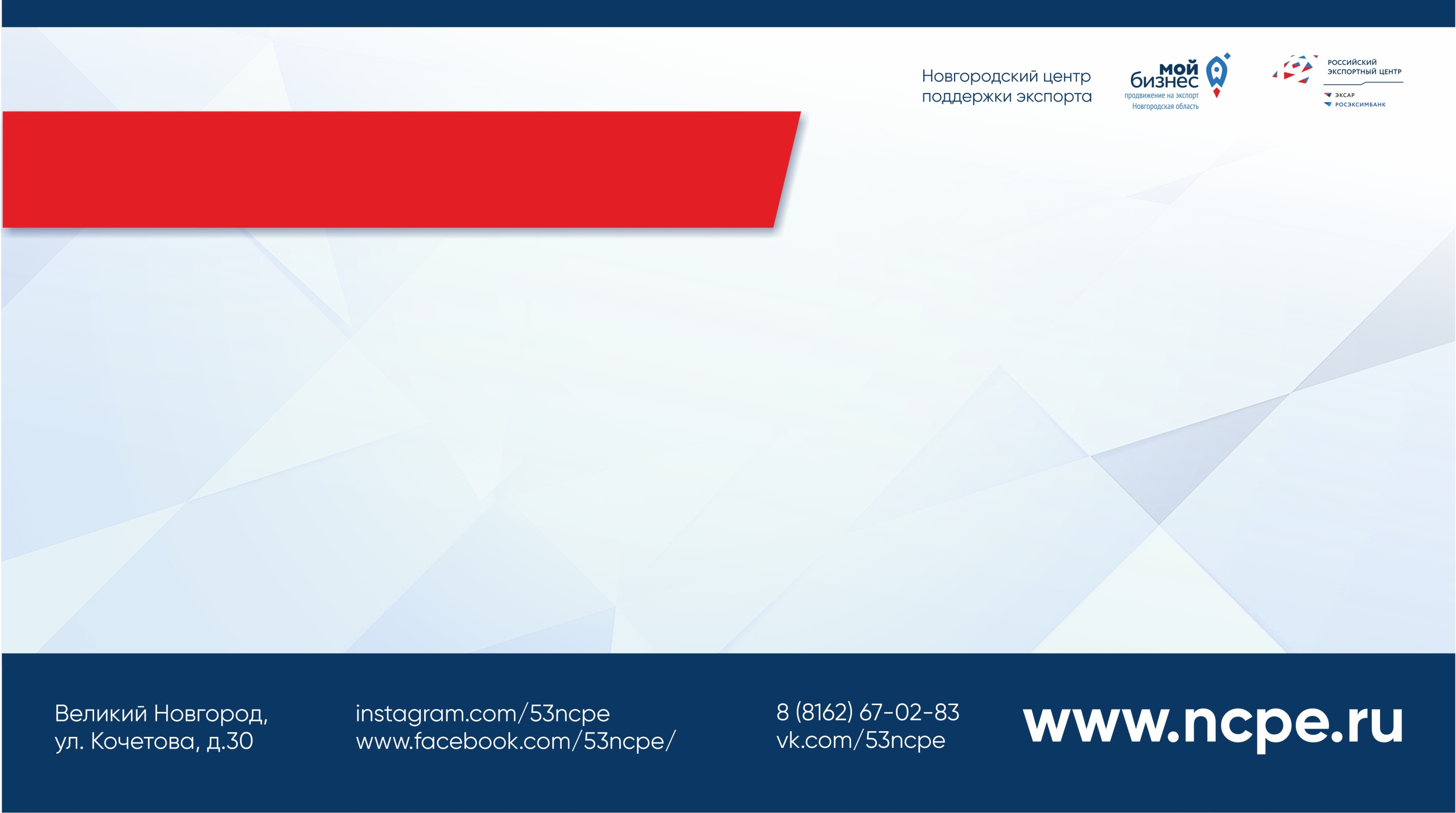 СОПРОВОЖДЕНИЕ 
ЭКСПОРТНОГО КОНТРАКТА
Подготовка или правовая экспертиза контракта
Перевод контракта, упаковки товара 
Определение условий и расчет логистики
Проведение переговоров 
Оформление документов в рамках прохождения таможенных процедур 
Консультирование
Хранение продукции за рубежом
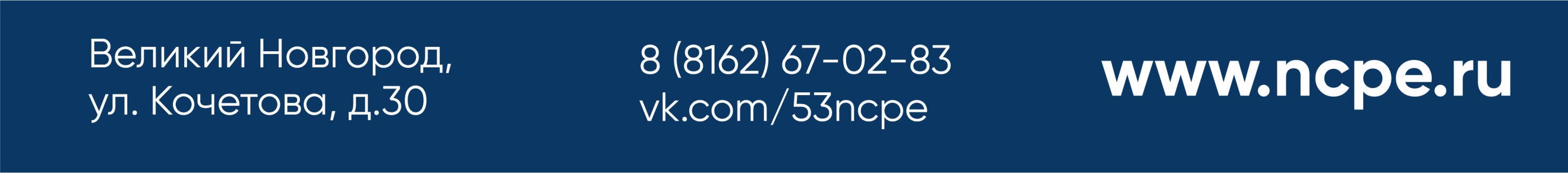 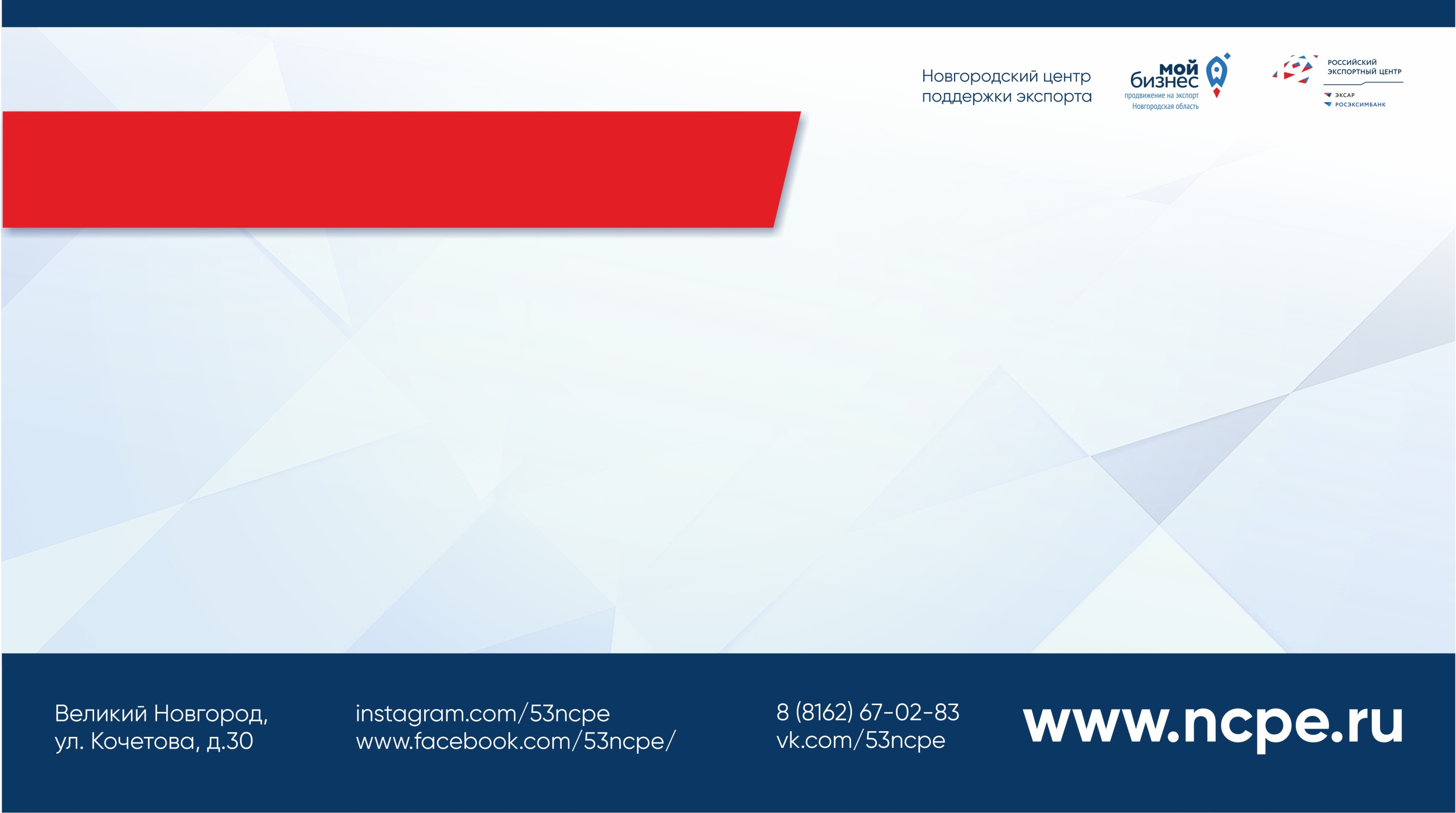 СЕРТИФИКАЦИЯ
Помощь в сертификации продукции, производственного процесса в соответствие с требованиями, необходимыми для экспорта товаров
Центр оплачивает 80% стоимости сертификации.
Максимальная сумма – 1 млн. рублей.

Условие: наличие заключенного экспортного контракта, предусматривающего обязанности  компании по сертификации
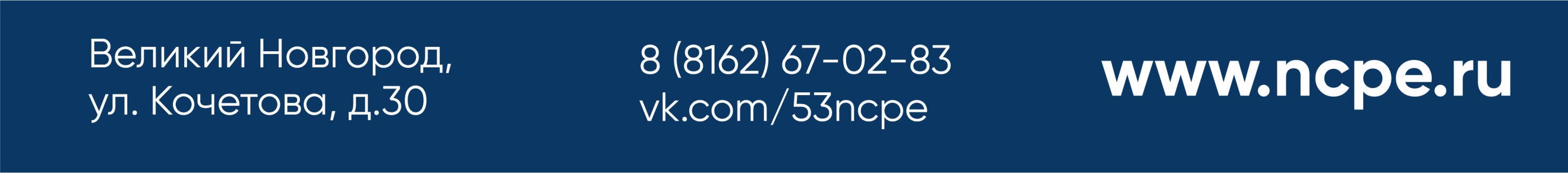 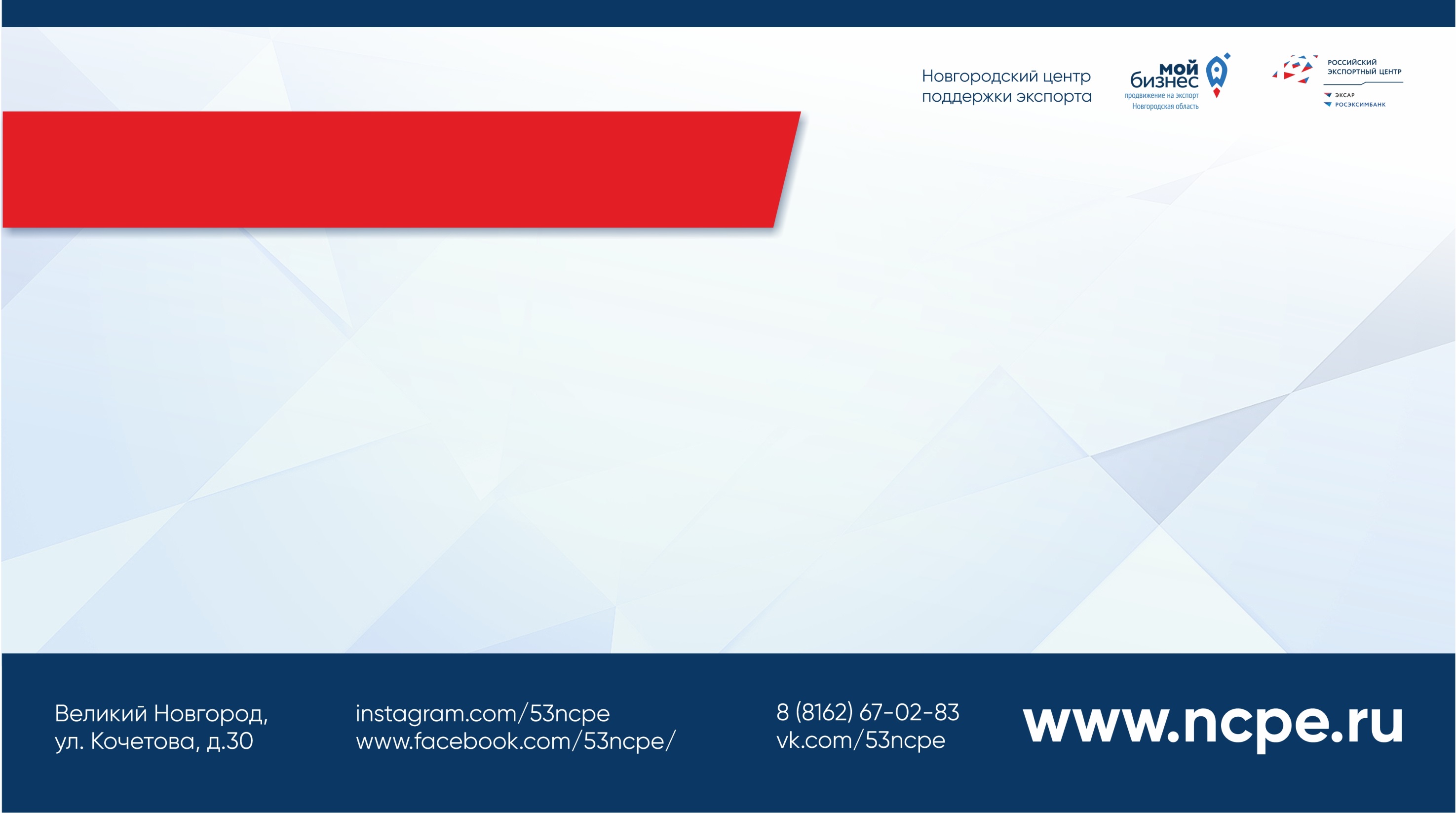 ЛОГИСТИКА
Организация транспортировки продукции в целях экспорта
Центр оплачивает 80% стоимости логистики до границы РФ с иностранным государством.
Максимальная сумма – 1 000 000 рублей.

Условие: наличие заключенного экспортного контракта, предусматривающего обязанности  компании по осуществлению транспортировки продукции иностранному покупателю.
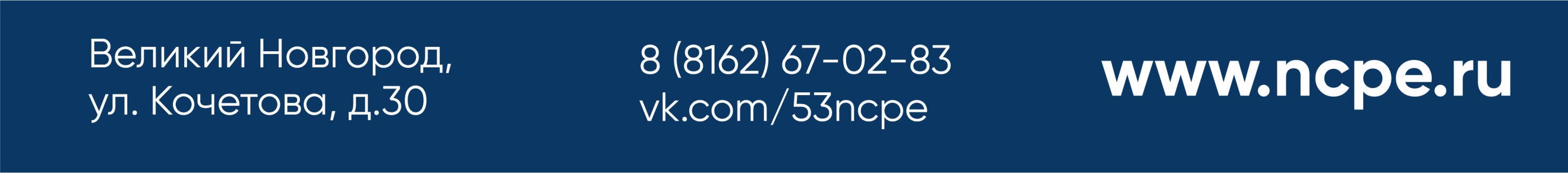 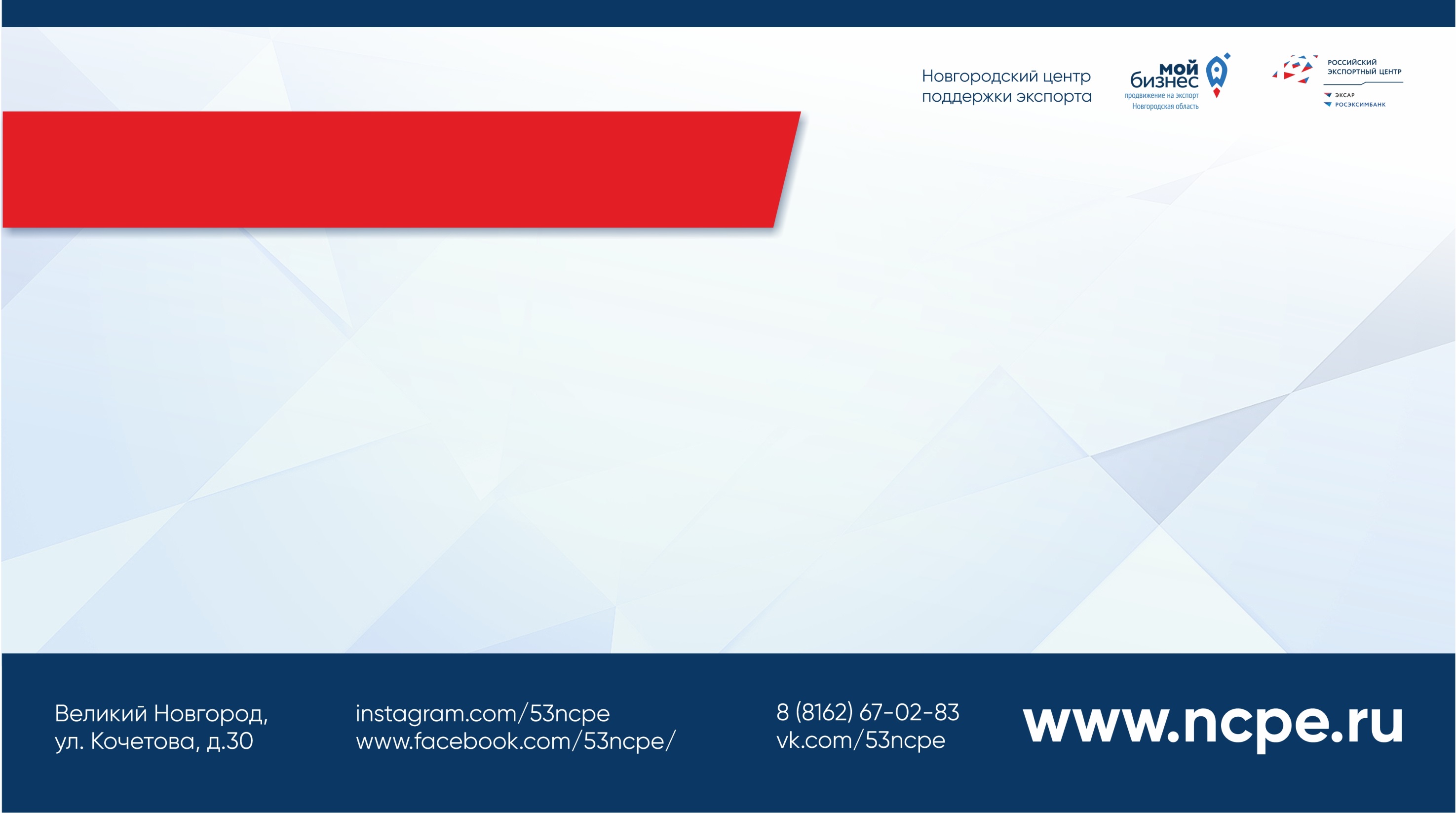 ЗАЩИТА ИНТЕЛЛЕКТУАЛЬНОЙ СОБСТВЕННОСТИ
Защита и оформлении прав на товарные знаки, изобретения, полезные модели, промышленные образцы за рубежом
Центр оплачивает международные пошлины в 100% объеме.
Подготовку и подачу документов – 70%.
Максимальная сумма – 1 млн. рублей.
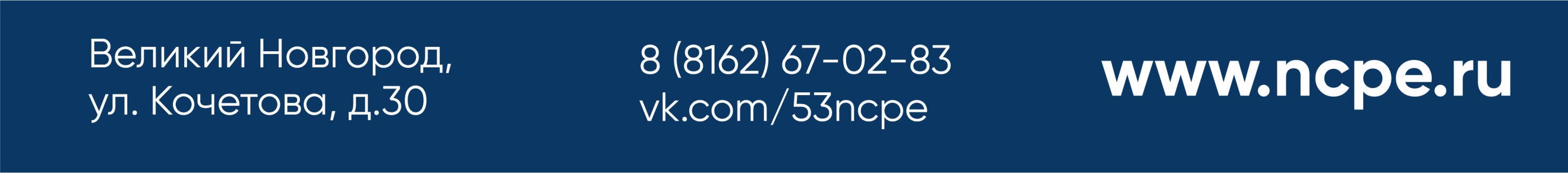 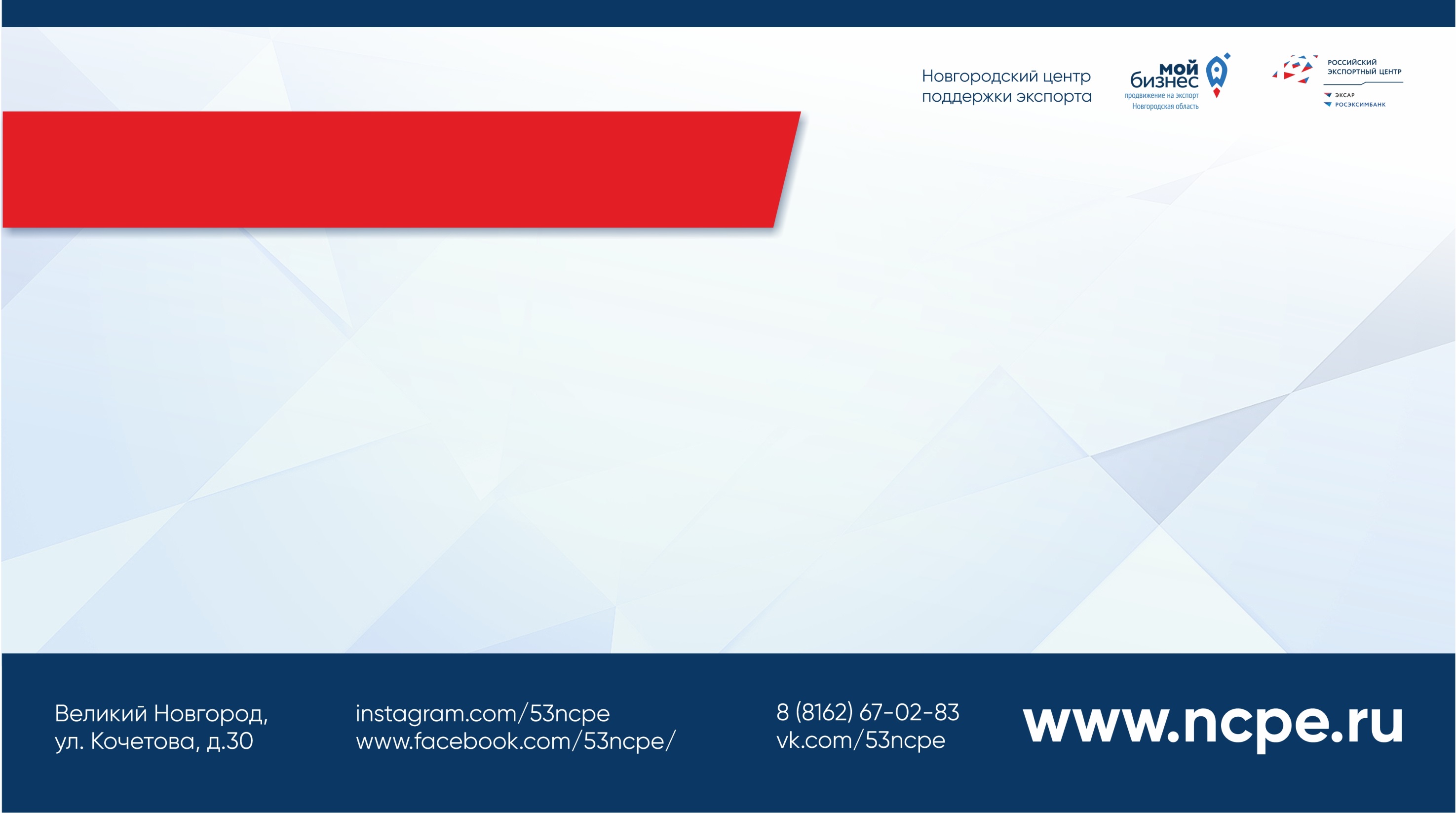 МЕЖДУНАРОДНЫЕ ВЫСТАВКИ
Оплата регистрационных сборов 
Аренда стенда, оборудования
Аренда площадей для деловых переговоров
Предоставление переводчика
Доставка выставочных образцов за рубеж
Организуем как коллективные, так и индивидуальные стенды

Можно подать заявку на любую профильную выставку. Центр проводит 
отбор на участие в выставках с индивидуальным стендом два раза в год
(до 1 марта и до 1 сентября).
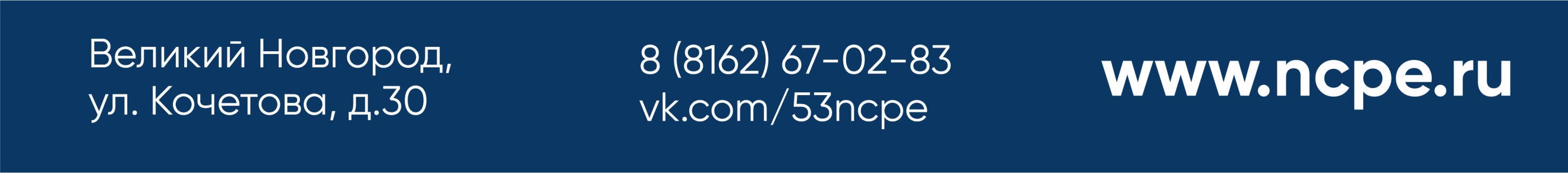 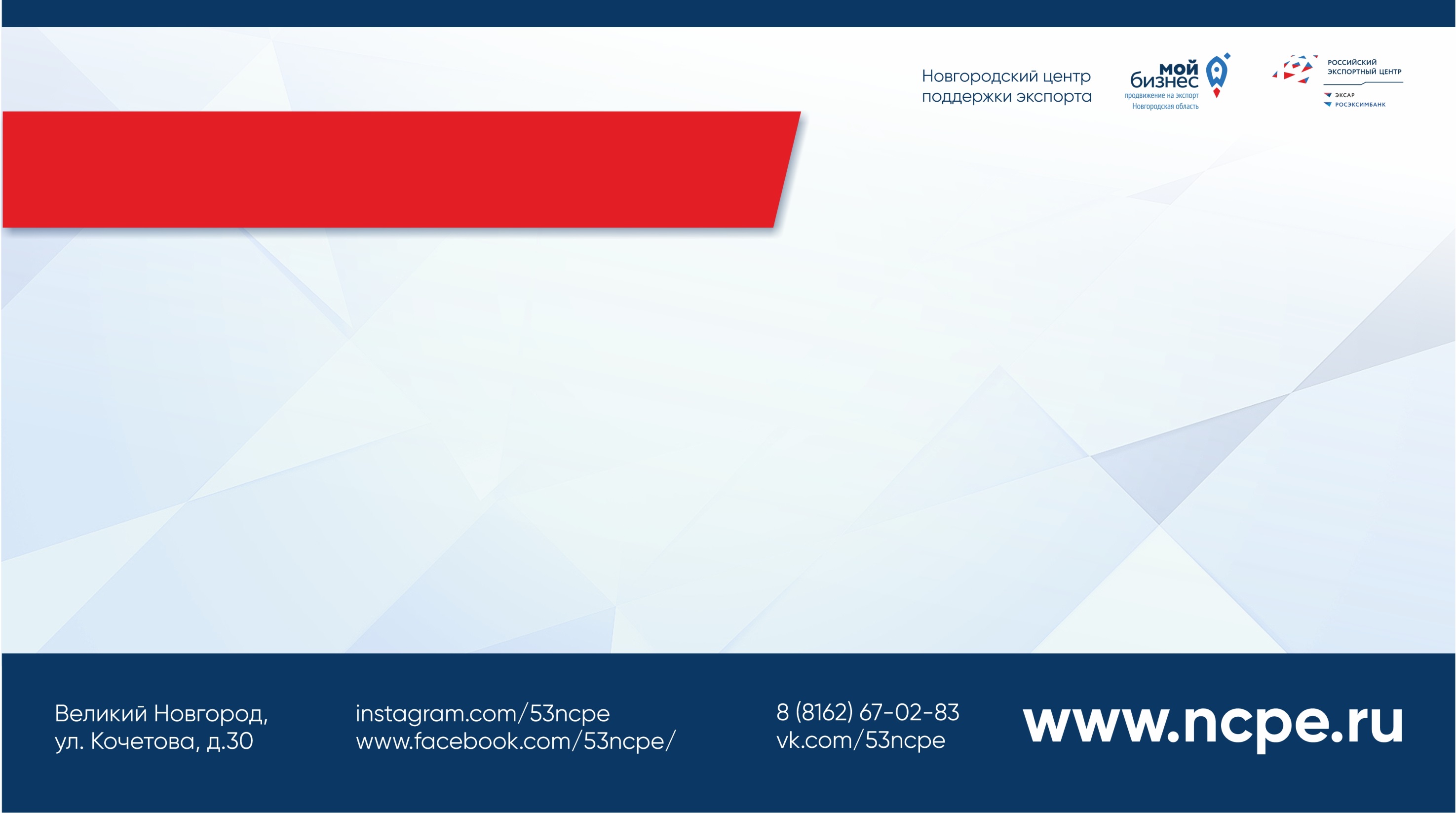 МЕЖДУНАРОДНЫЕ ЭЛЕКТРОННЫЕ 
ТОРГОВЫЕ ПЛОЩАДКИ
Подбор международной площадки 
Регистрация и продвижение на международной площадке
Адаптация и перевод упаковки товара, других материалов
Размещение и хранение продукции на складах за рубежом
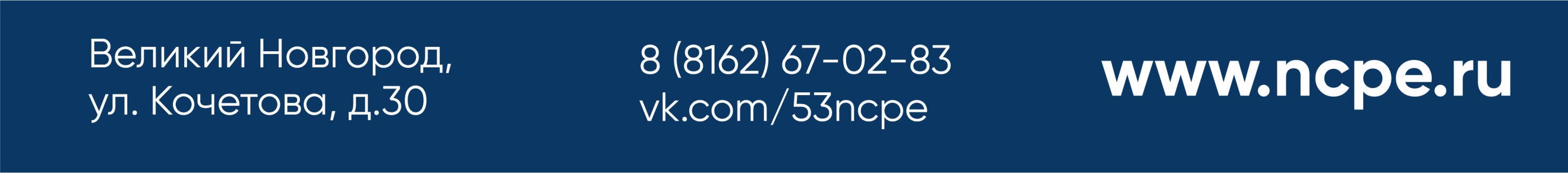 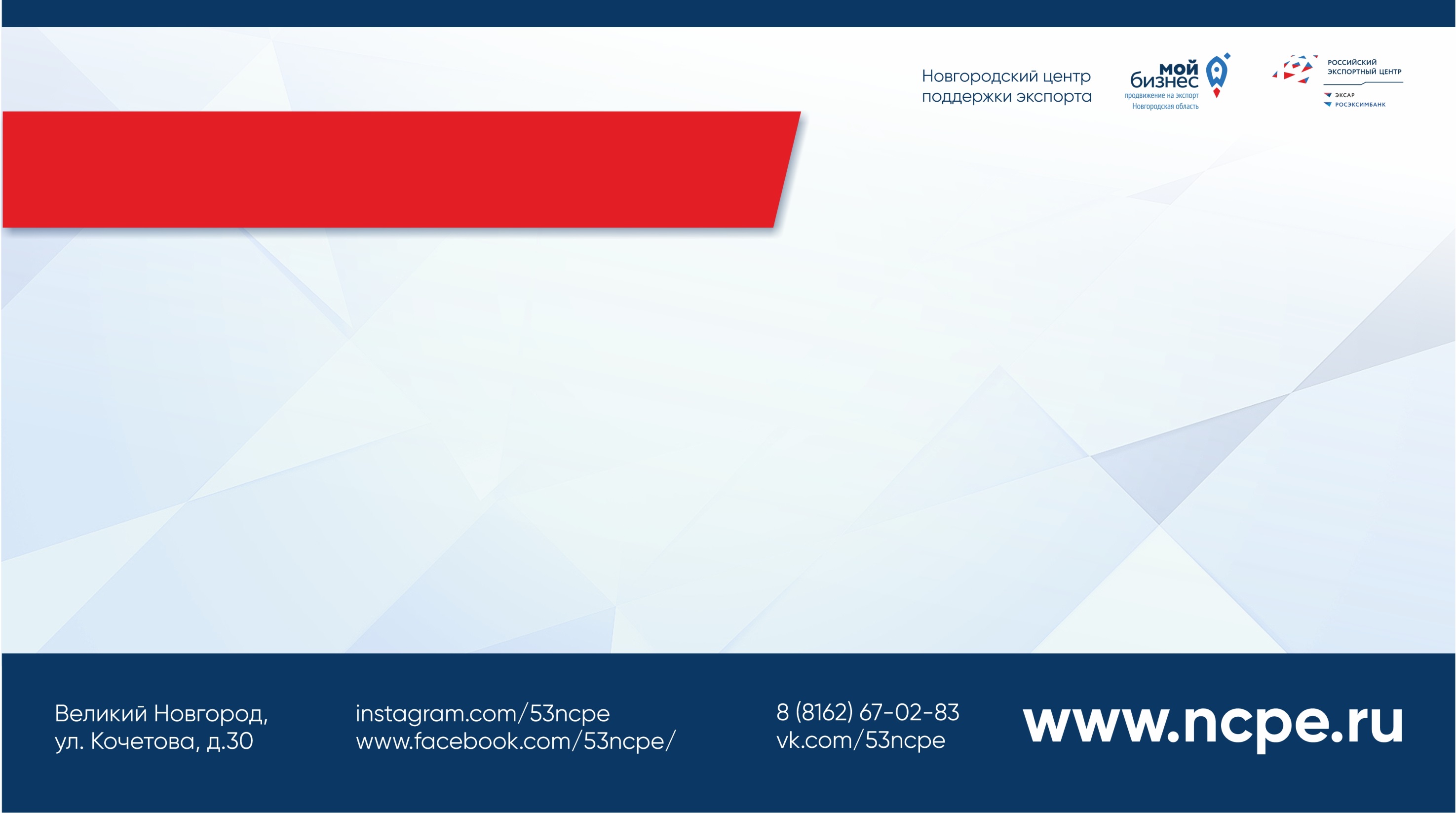 Благодарим за внимание!
Ждем ваши обращения по телефону:8 (8162) 67-02-83, е-почта das@ncpe.ru
Подписывайтесь!
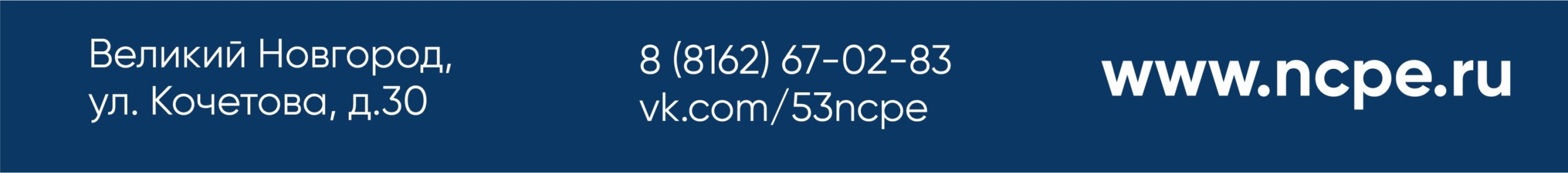 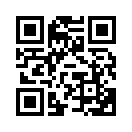 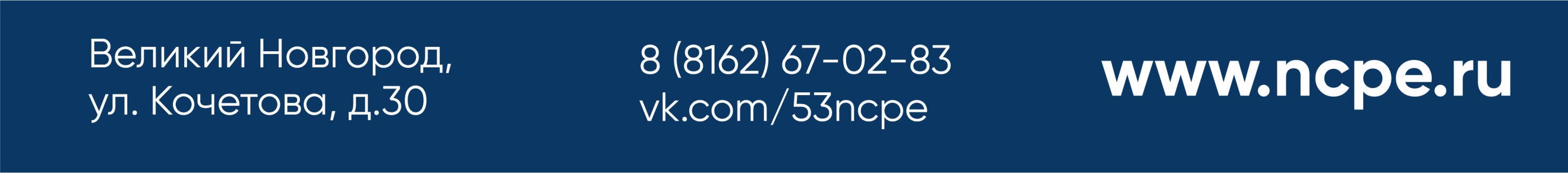